Військова журналістика
Вибіркова дисципліна
Метою курсу є опанування основами прийомів та способів створення матеріалів військової тематики та висвітлення воєнних дій
Завдання курсу: 
Ознайомлення із основною військовою термінологією, а також документами міжнародного гуманітарного права.
Оволодіння основними прийомами подачі інформації у зоні конфлікту та висвітлення бойових дій
Опрацювання методів та прийомів забезпечення роботи журналіста, безпеки журналіста
Вивчення гуманітарних комунікацій (робота із групами людей, що постраждали в наслідок бойових дій)
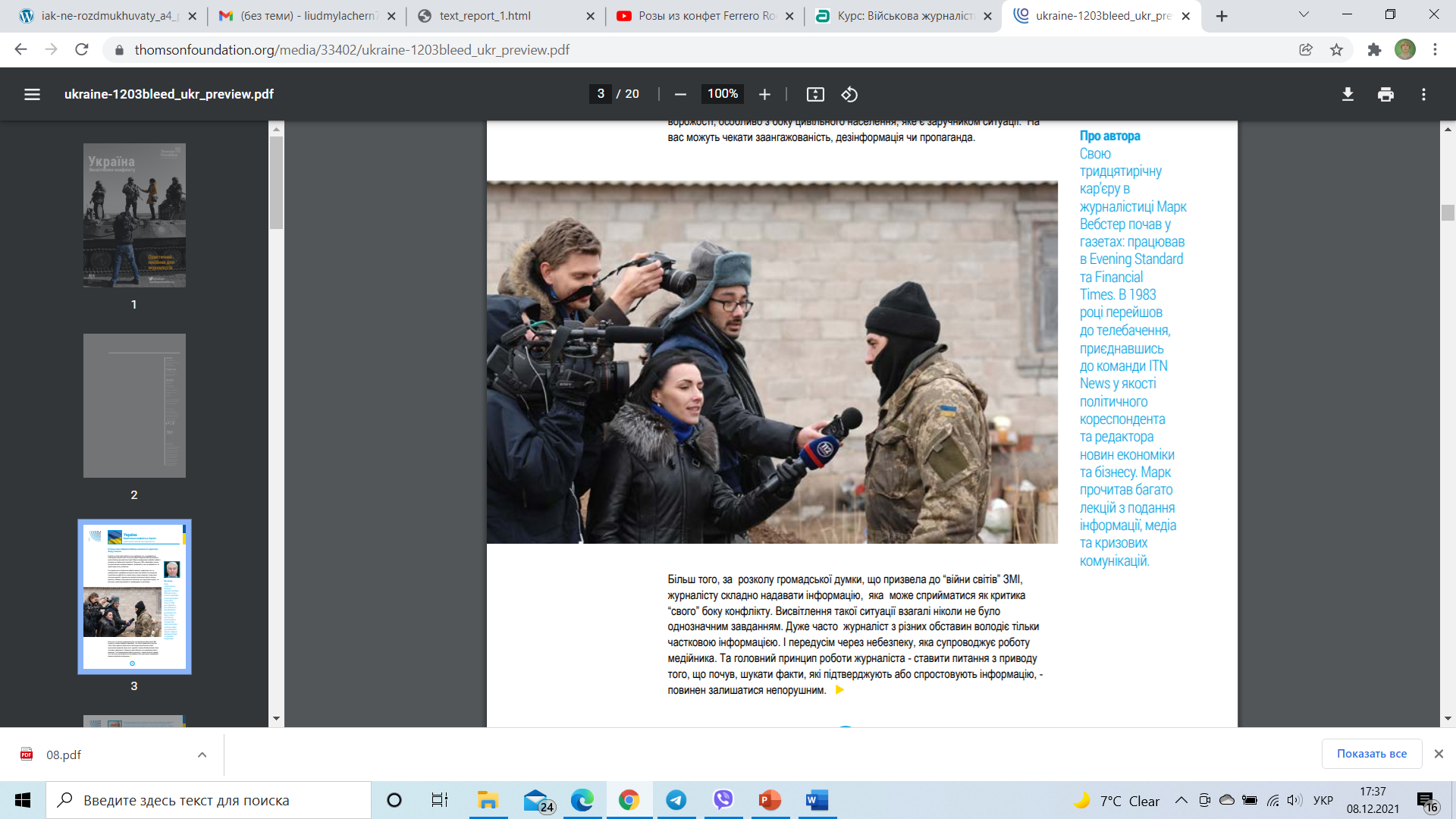 Росс Говард окреслив основні обов'язки журналіста під час висвітлення конфлікту
Вони складаються з:
• обов’язку зрозуміти конфлікт;
• обов’язку чесно висвітлювати;
• обов’язку висвітлювати передумови та причини конфліктів;
• обов’язку представляти людську сторону;
• обов’язку висвітлювати зусилля щодо досягнення миру;
• обов’язку визнавати наш вплив.
Блок 1. Безпека журналіста і морально-психологічна підготовка
Блок 2. Цивільне населення
Блок 3. Методика підготовки до роботи у зоні бойових дій